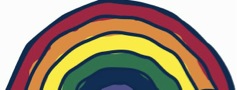 Toddler Team Meeting
21/12/15
Today’s meeting(6:00 – 7:15)
Update from everyone! And problem solving…
Review and Discuss the day play
Focus on deployment
Problem solve issues relating to running of the day
Discuss 6 weekly plan – review in detail weeks 1 (and maybe) 2
Highlight good practice in delivering activities
2nd Half…(7:15 – 8:00)
Review every child, discuss progress
Set 2 targets (linked to milestones) for each child
Discuss – how should observations link to children's targets?
Soapy Slime
Messy play is messy!
Balloons with bean fillers
How messy s messy?
Oh Bar!!
Running Activities
Prepare it
Allow and encourage freedom
Process over product
Use all the time available – don’t rush to pack away
Think about use of space… on the floor, at tables, in the sleep room, outside
Pacing, and introducing bits as you go